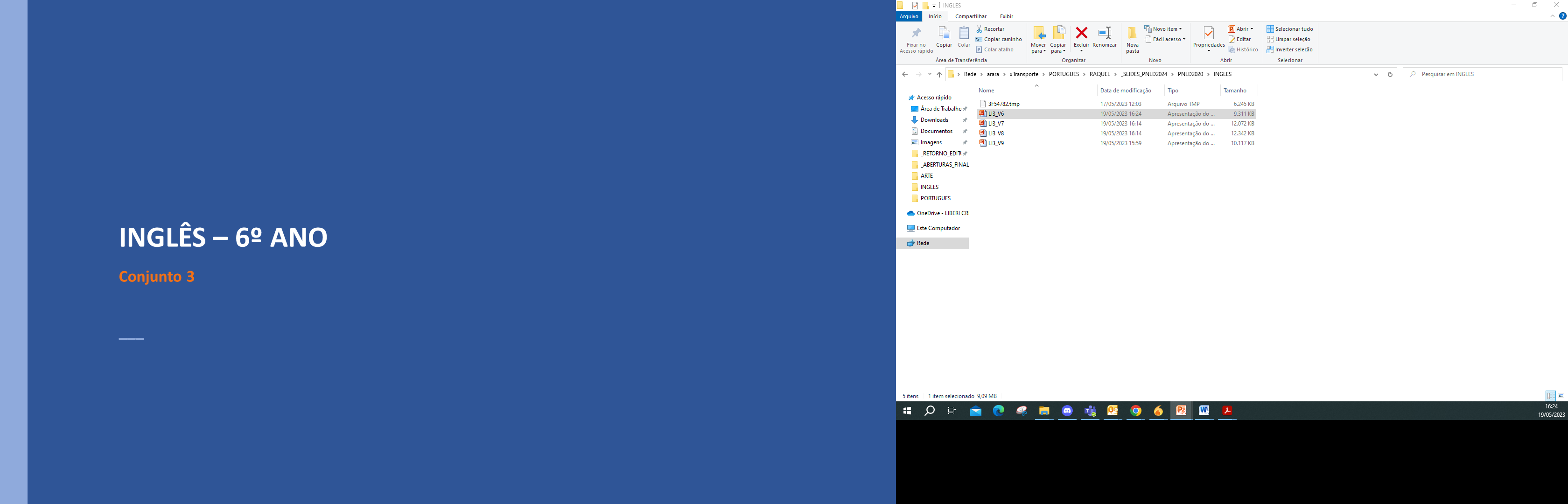 LÍNGUA INGLESA – 6º ANO									 Conjunto 3
Unidade 1
2
LÍNGUA INGLESA – 6º ANO									 Conjunto 3
LÍNGUA INGLESA – 6º ANO									 Conjunto 3
História em quadrinhos
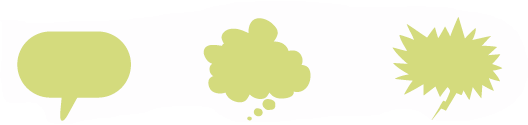 A história em quadrinhos apresenta uma narrativa gráfica. Ela pode ser composta de texto e imagens. Pode conter balões para reproduzir as falas dos personagens e onomatopeias para reproduzir sons.
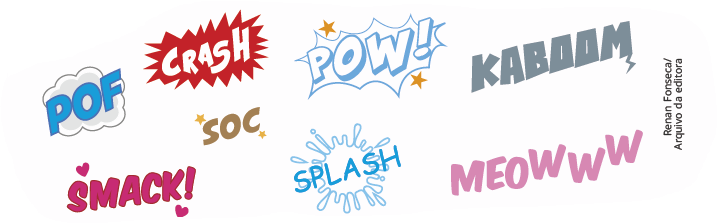 3
LÍNGUA INGLESA – 6º ANO									 Conjunto 3
LÍNGUA INGLESA – 6º ANO									 Conjunto 3
Cumprimentos e despedidas
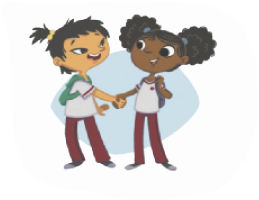 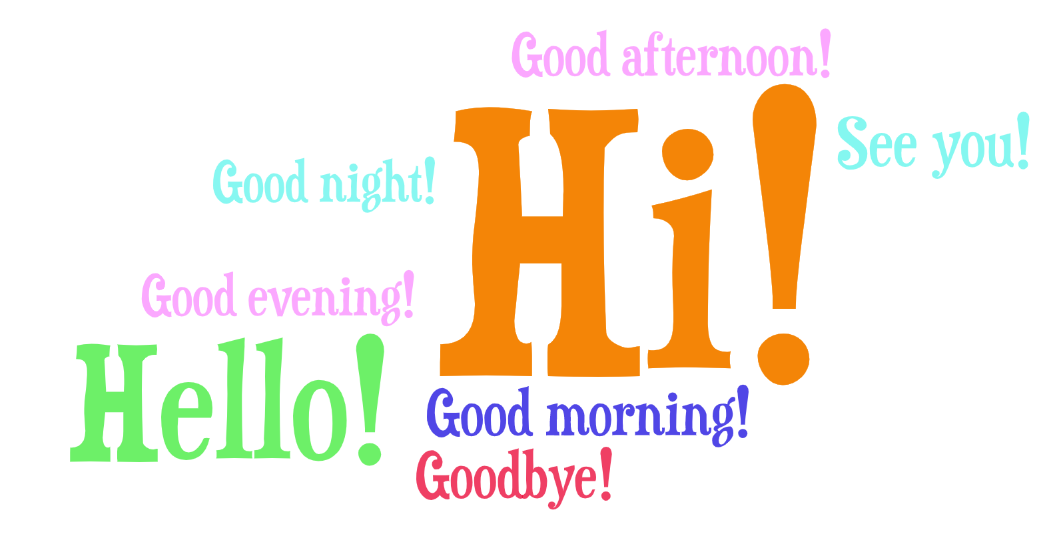 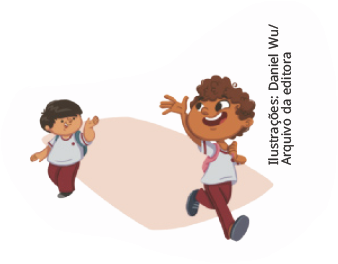 4
LÍNGUA INGLESA – 6º ANO									 Conjunto 3
LÍNGUA INGLESA – 6º ANO									 Conjunto 3
Apresentação pessoal
My name is Manuela and my nickname is Manu.
I am Ana, but people call me Aninha.
Nice to meet you.
Nice to meet you, too.
5
LÍNGUA INGLESA – 6º ANO									 Conjunto 3
LÍNGUA INGLESA – 6º ANO									 Conjunto 3
Personal pronouns
Os personal pronouns vêm antes do verbo e exercem a função de sujeito.
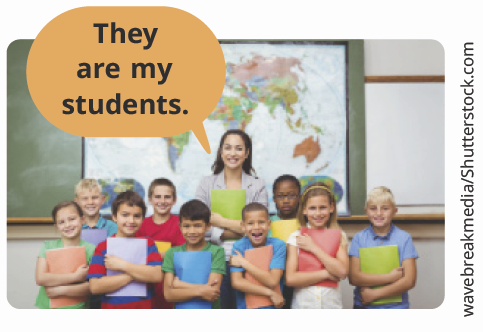 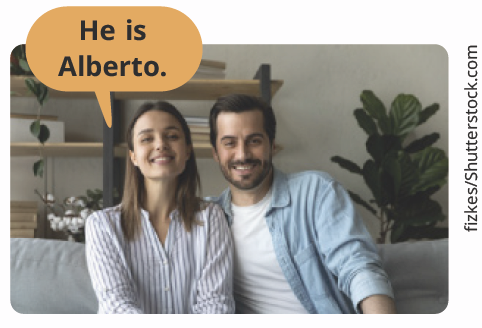 6
LÍNGUA INGLESA – 6º ANO									 Conjunto 3
LÍNGUA INGLESA – 6º ANO									 Conjunto 3
Verbo to be - afirmativa
O verbo to be refere-se aos verbos ser e estar. Em frases afirmativas, o verbo vem após o sujeito.
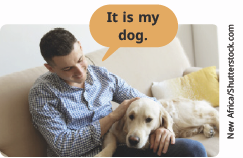 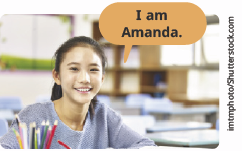 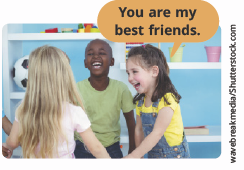 7